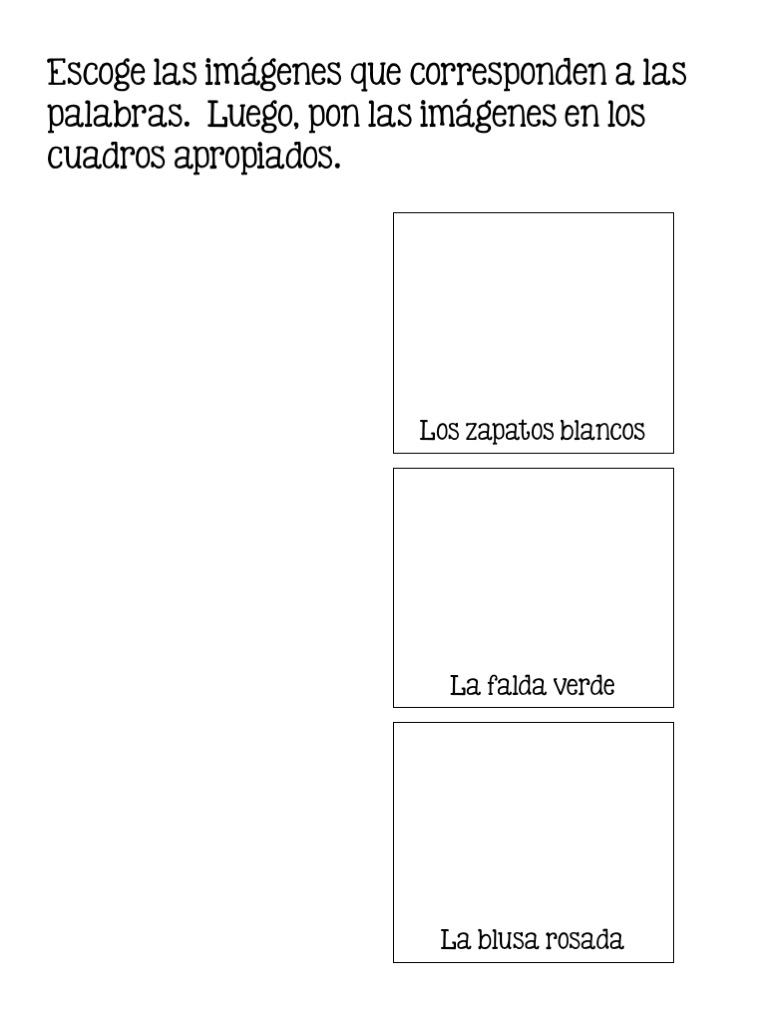 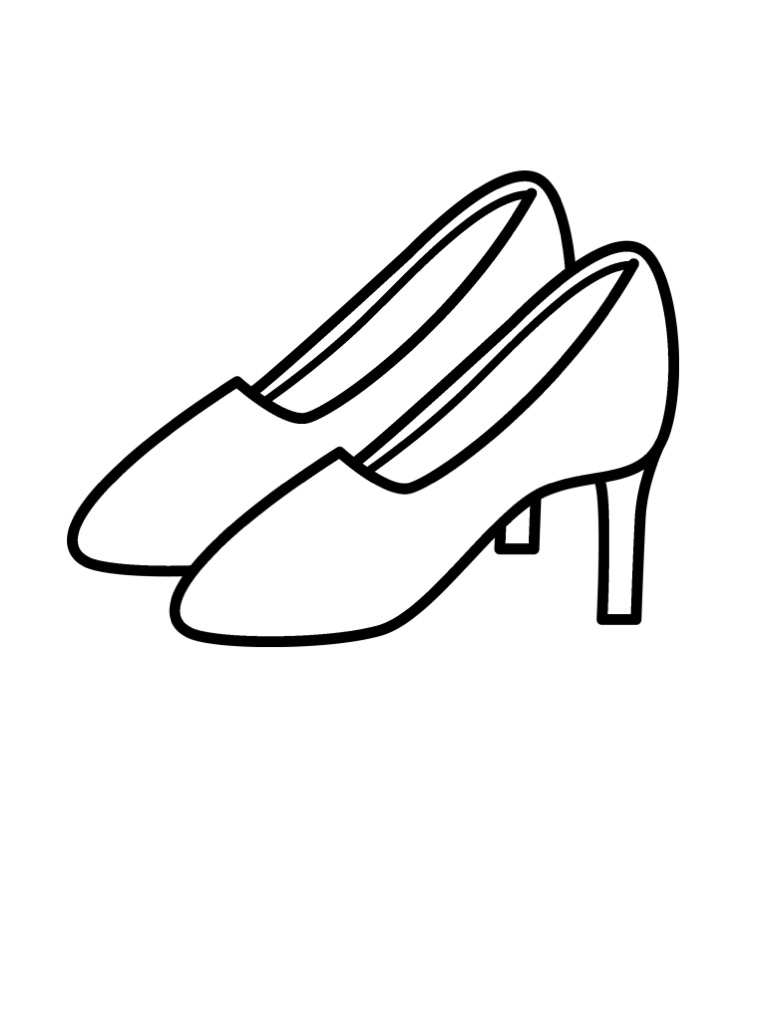 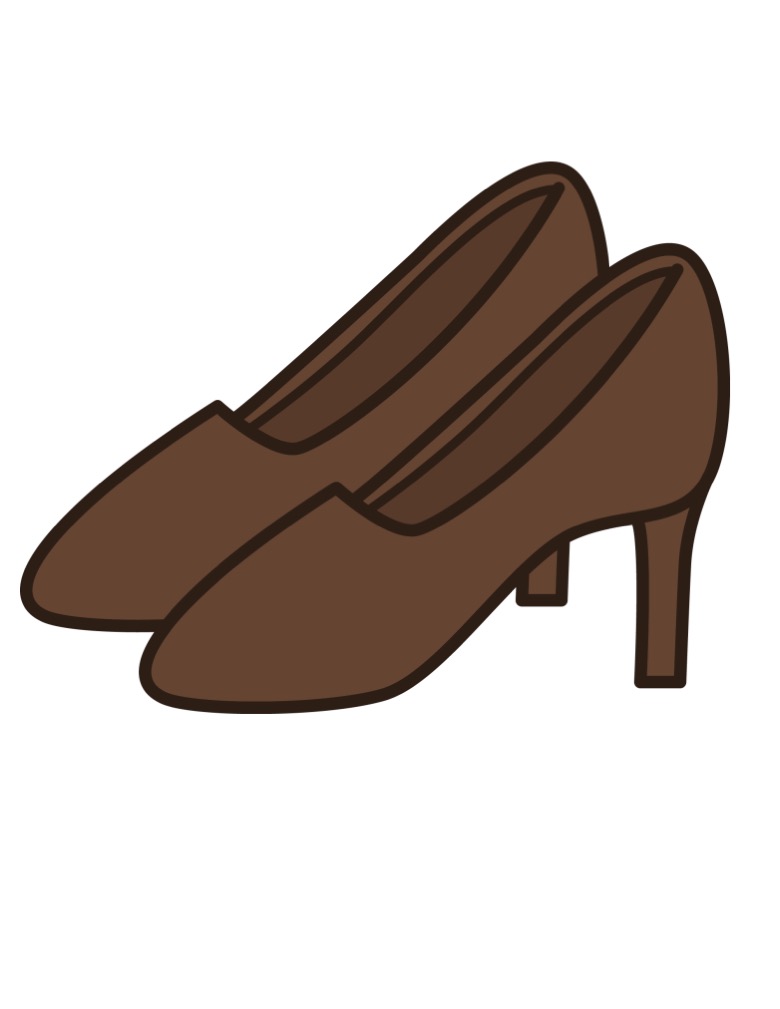 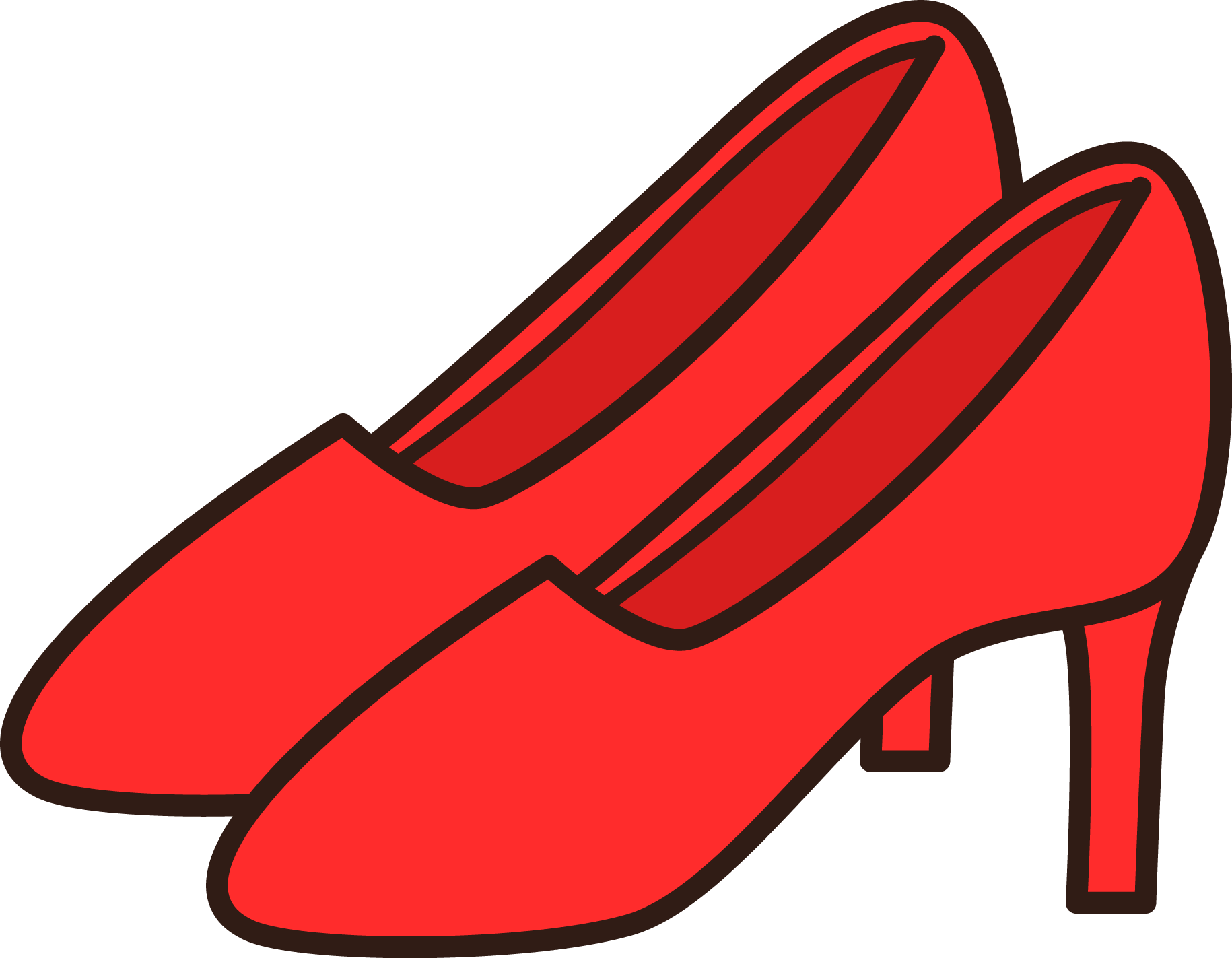 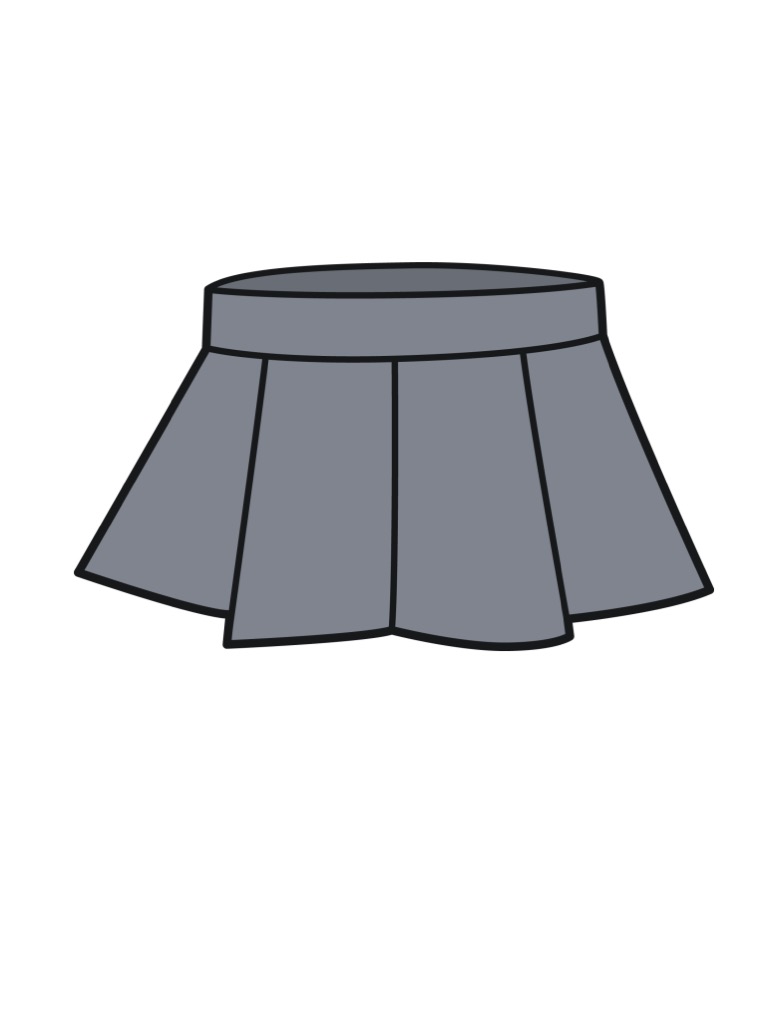 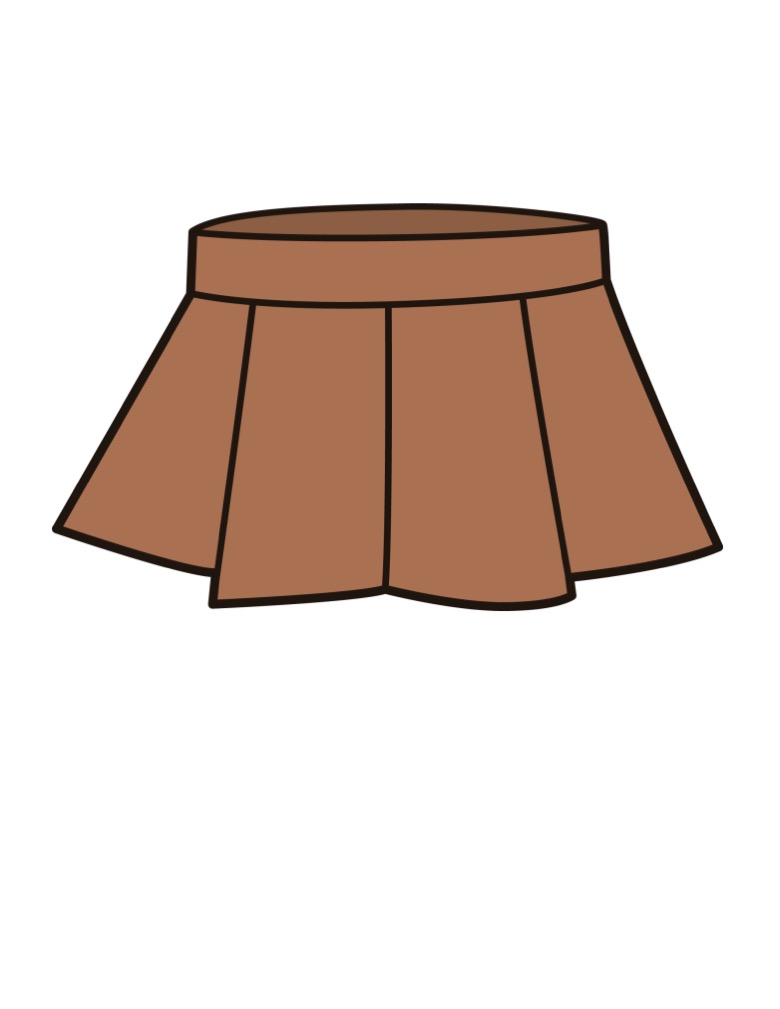 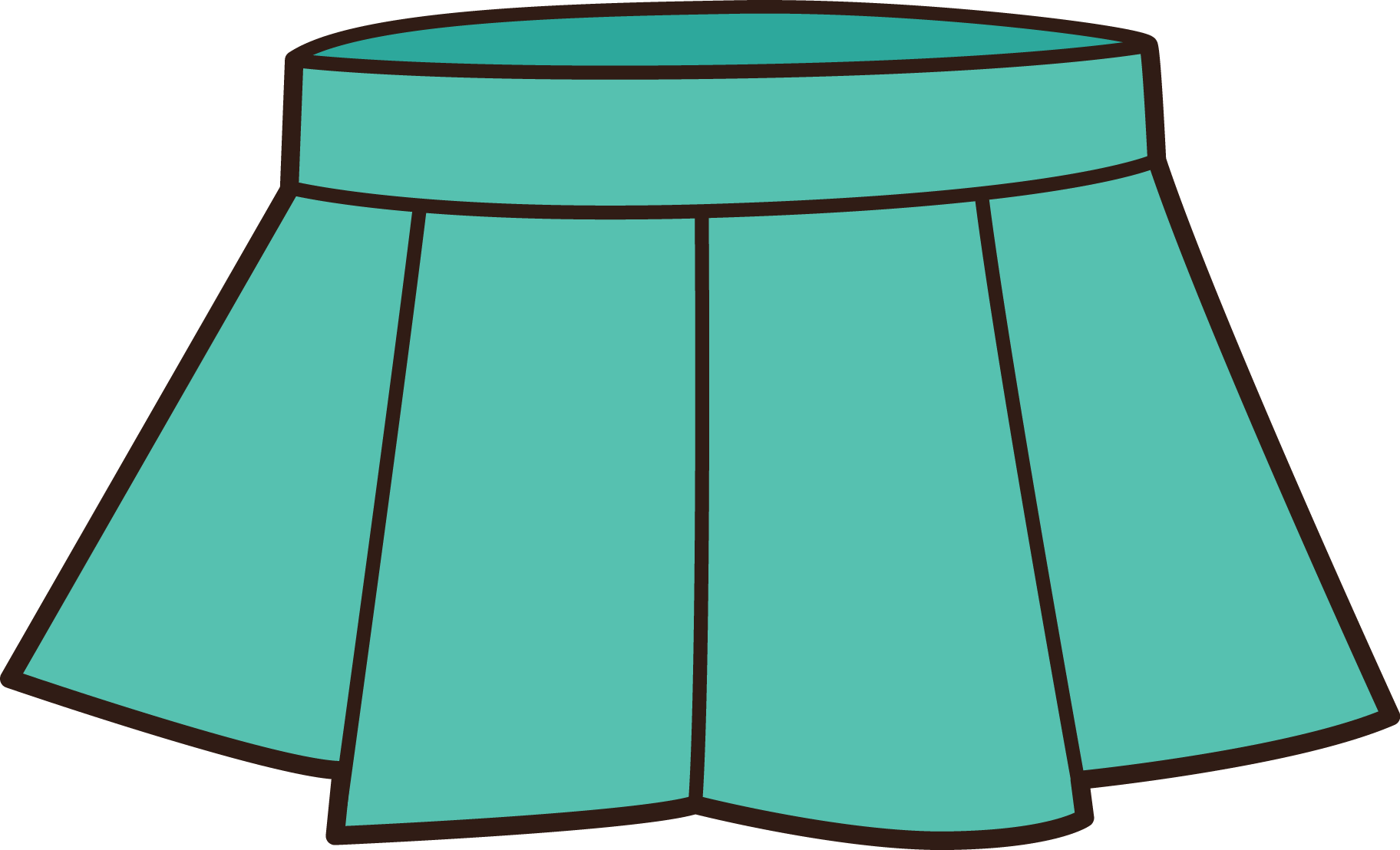 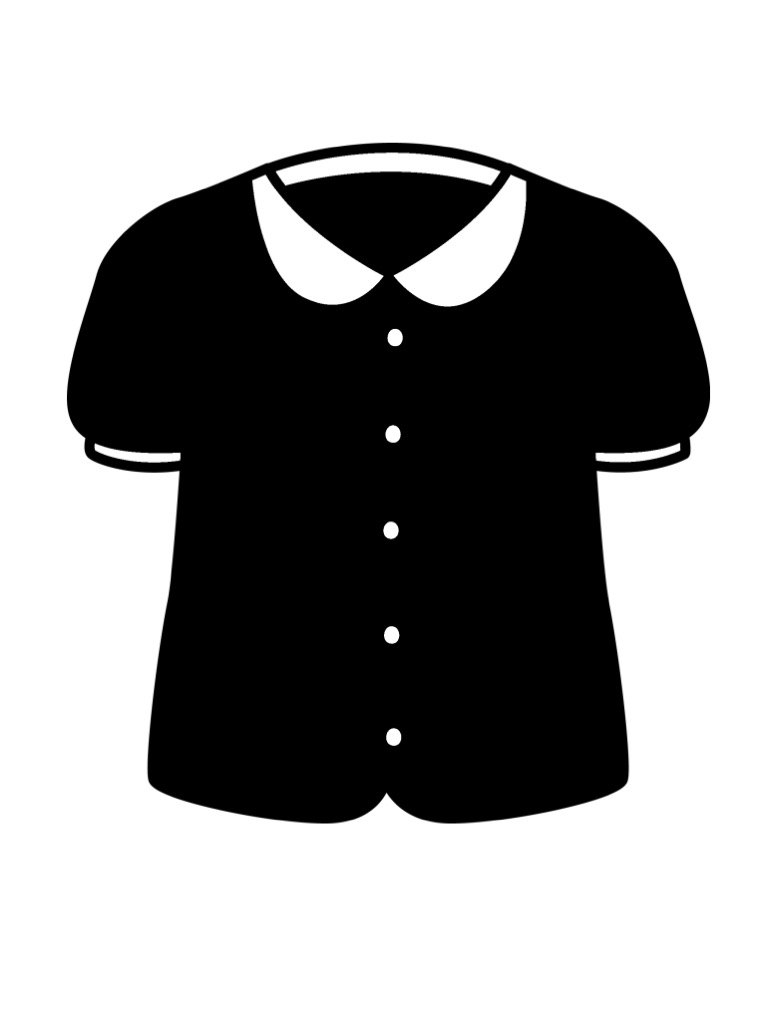 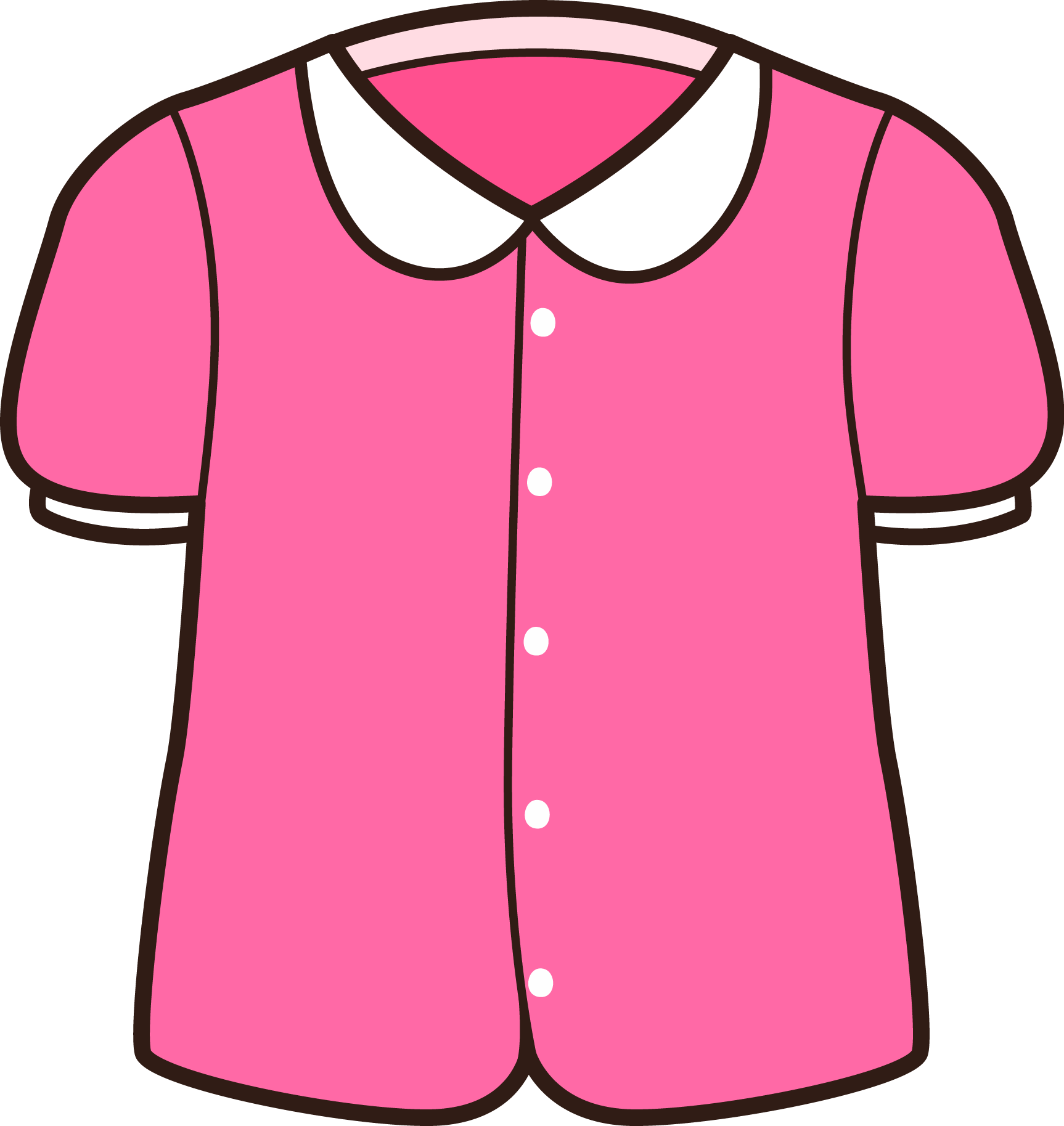 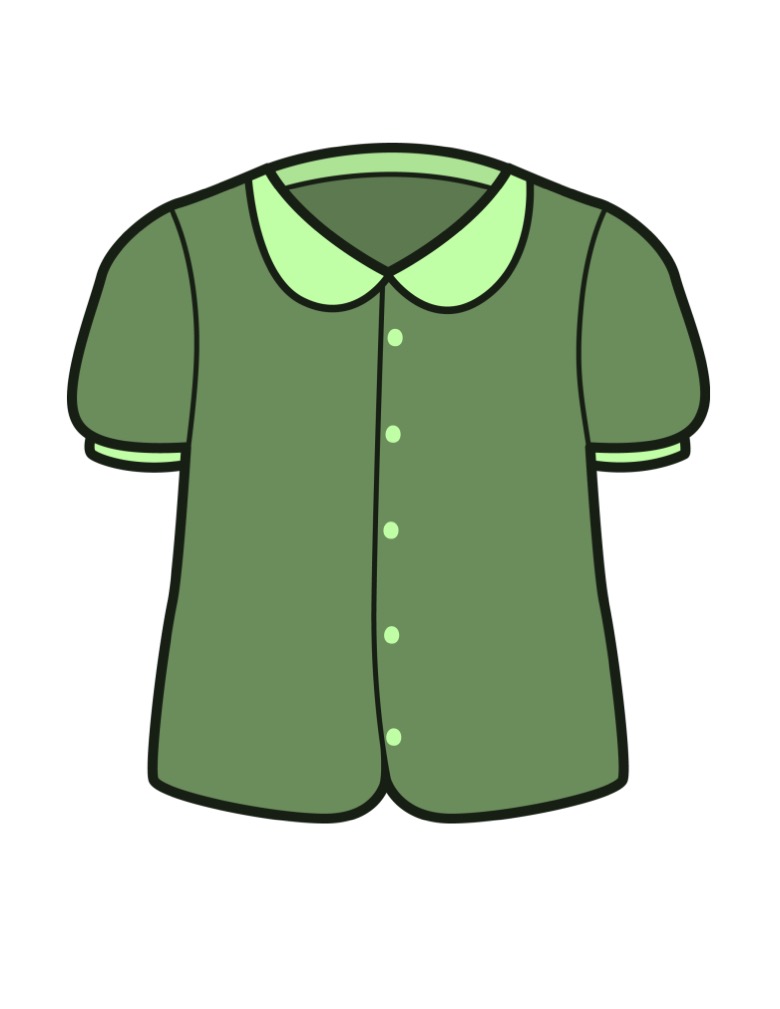 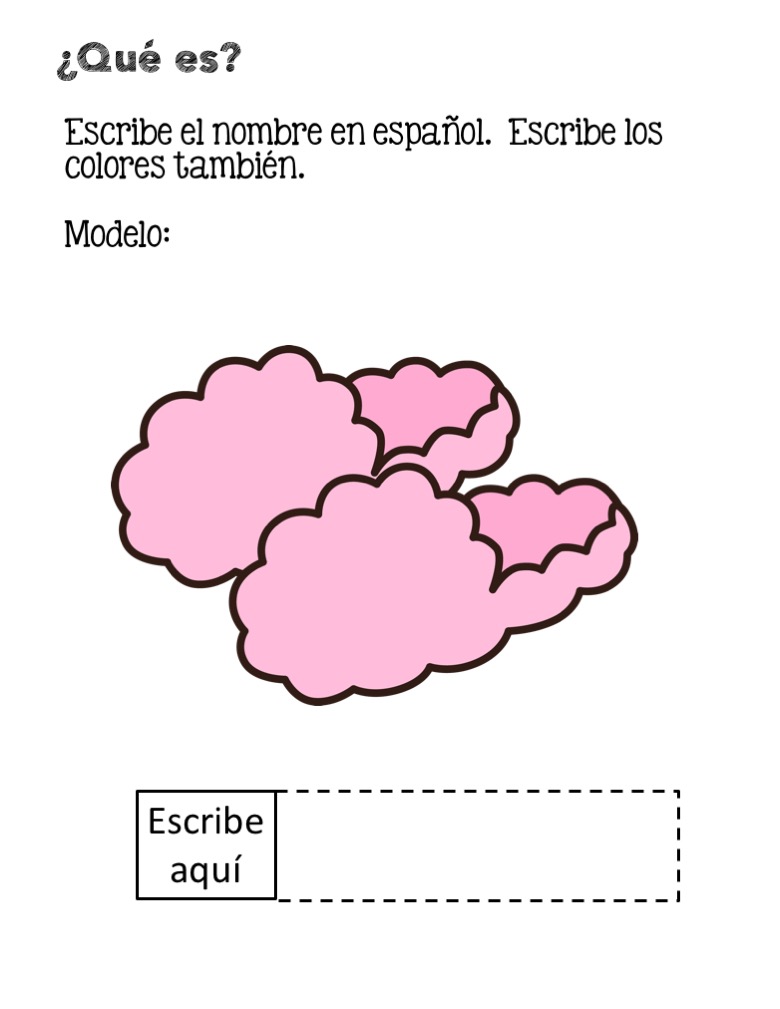 Las pantuflas rosadas.
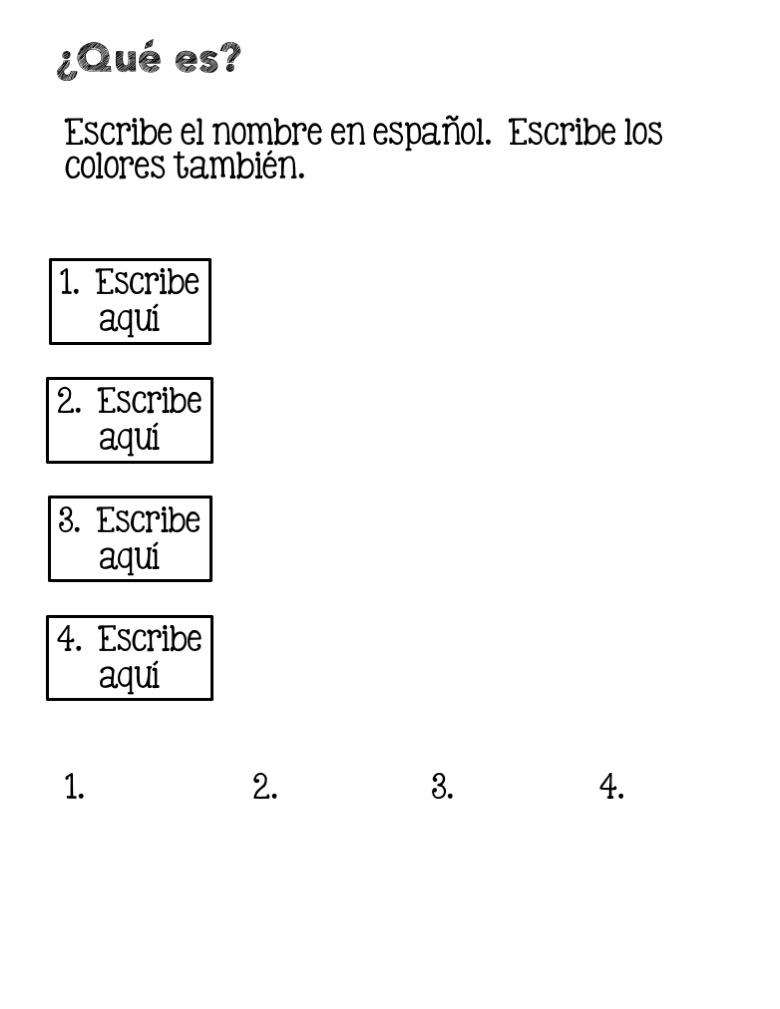 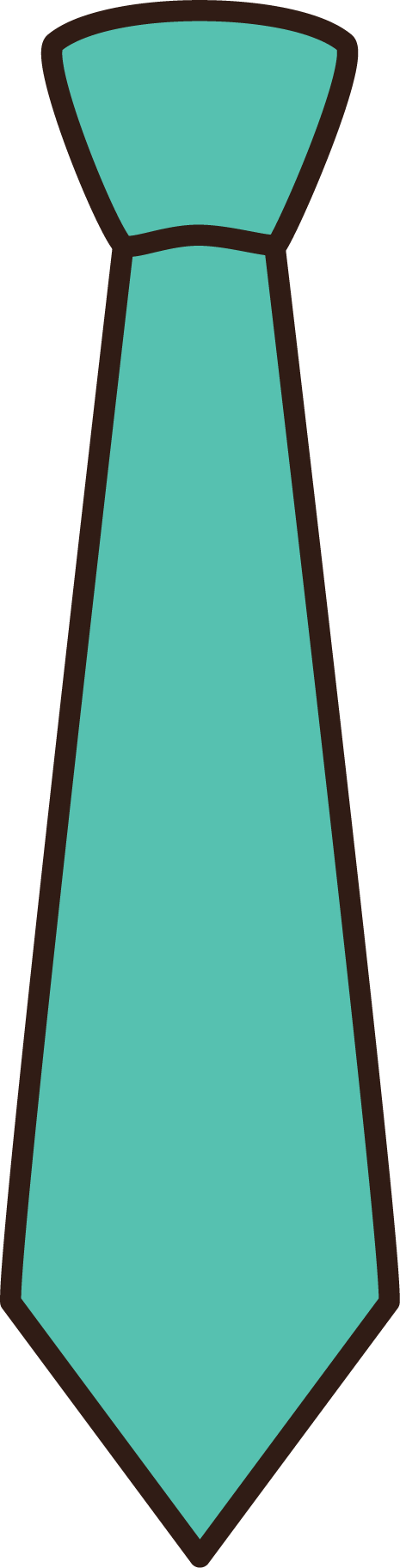 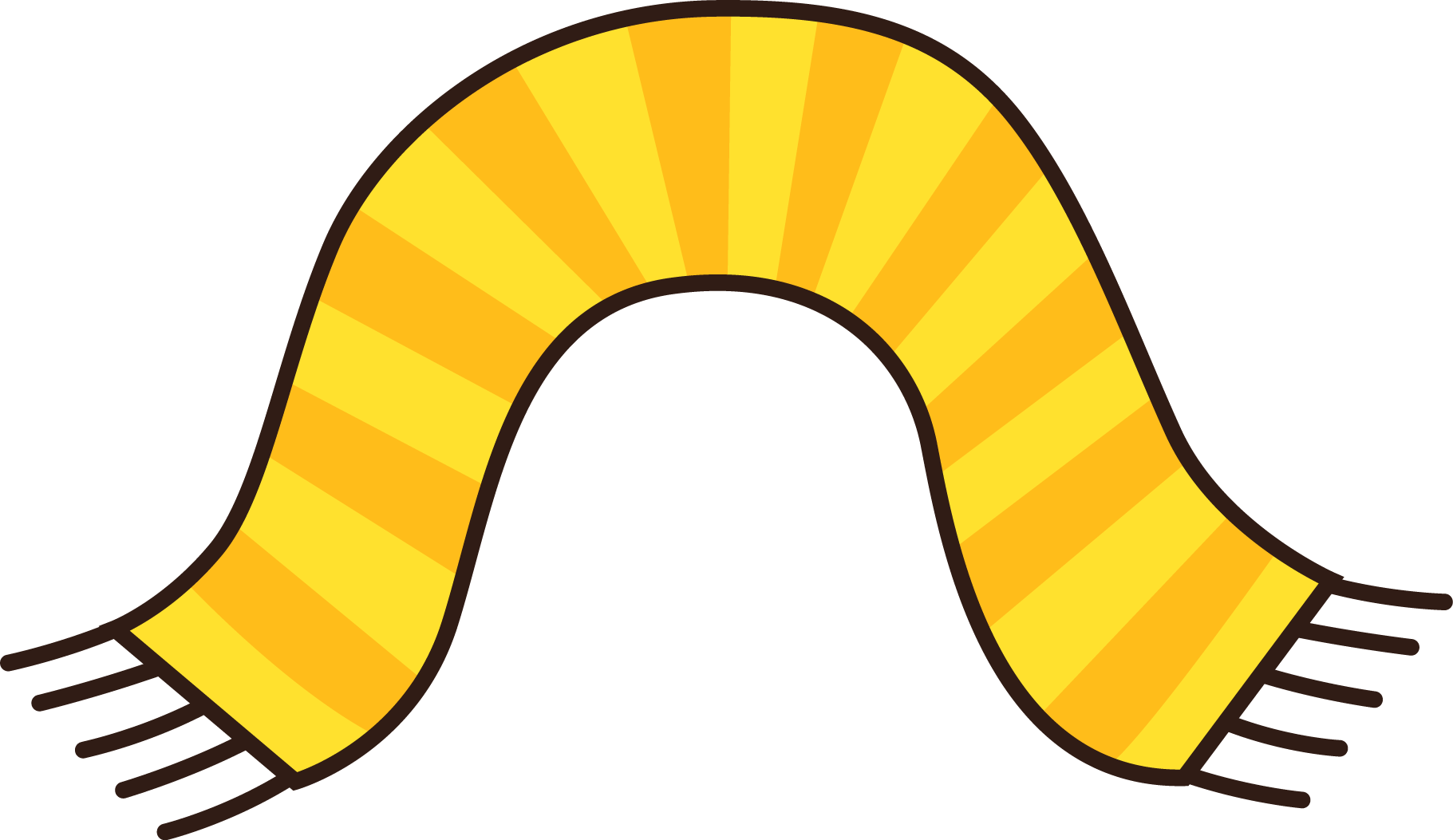 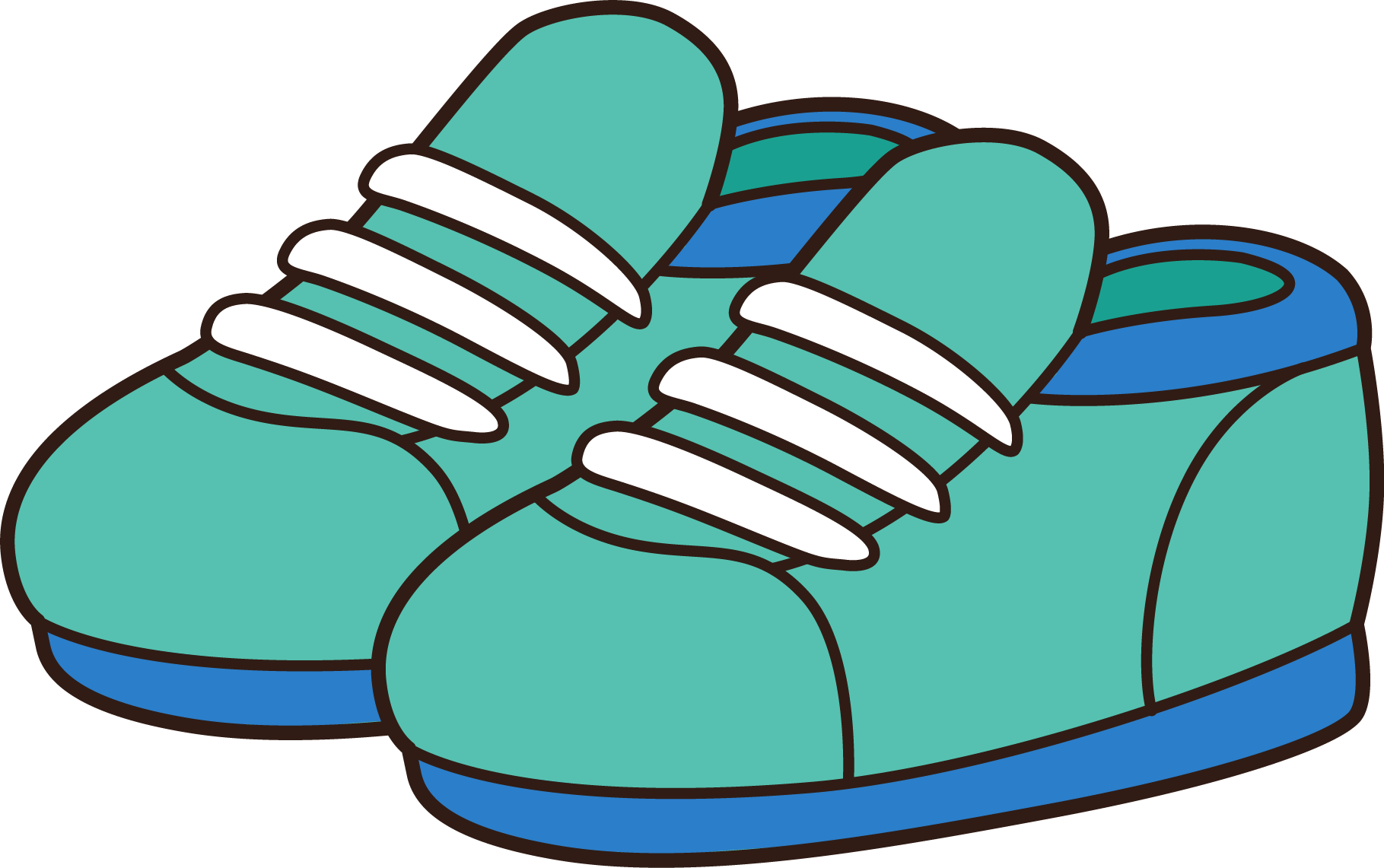 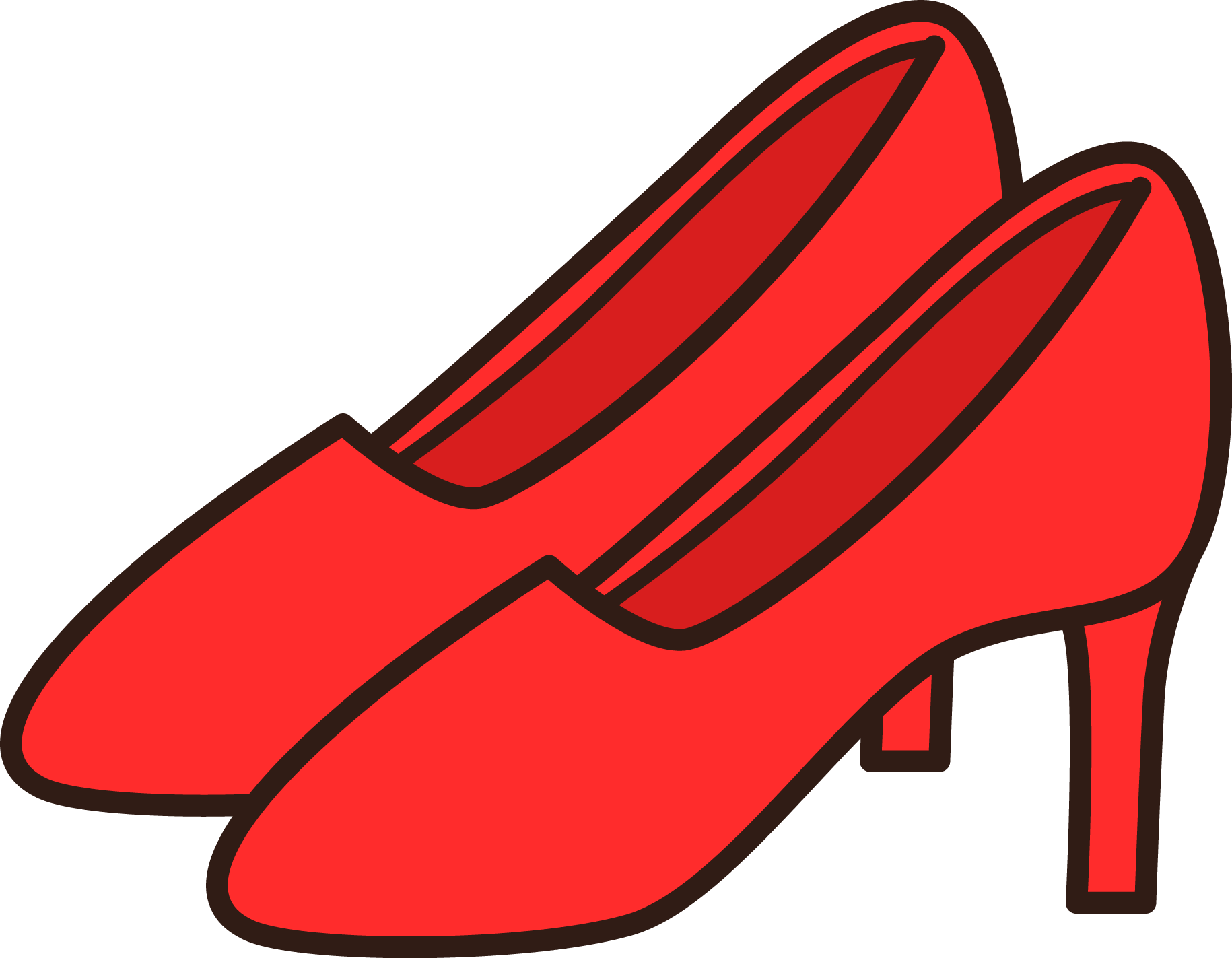